ปฏิบัติการ “5 ย” ป้องกันสุนัขกัด
2. อย่าแยก 
ไม่ไปแยกสุนัขที่กำลังกัดคนหรือสุนัขด้วยกัน
ด้วยมือเปล่า
1. อย่าแหย่ 
ไม่แหย่สุนัข
3. อย่าเหยียบ  
ไม่เหยียบ (หาง,ตัว,ขา) สุนัข ไม่ทำให้สุนัขเจ็บหรือตกใจ
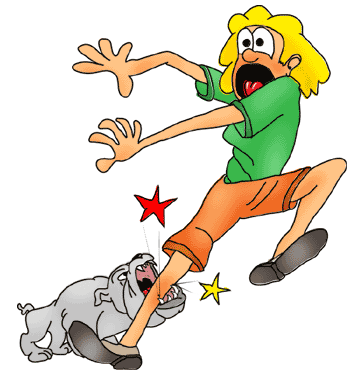 4. อย่าหยิบ 
 ไม่หยิบจานข้าวขณะสุนัขกำลังกินอาหาร
5. อย่ายุ่ง
ไม่ยุ่งหรือคลุกคลีกับสุนัขไม่มีเจ้าของ 
และไม่ควรให้สุนัขเลียมือ
*** ฝากถึงผู้ปกครอง ***
หากบุตรหลานถูกสุนัขโดยเฉพาะลูกสุนัขกัด หรือข่วนแม้เพียงรอยถลอกให้พาไปพบแพทย์ทันที
สัตว์จะมีนิสัยเปลี่ยนแปลงไปจากเดิม มีอาการตื่นเต้น ตกใจง่าย กระวนกระวาย  กระโดดงับลมหรือแมลง กัดทุกอย่างที่ขวางหน้า กินอาหารน้อยลง
วิธีสังเกตสุนัขหรือแมวที่เป็นโรคกลัวน้ำ
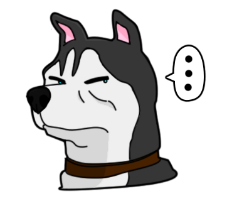 ภาพประกอบ http://dogicorner.com
ข้อมูลจาก สำนักโรคติดต่อทั่วไป กรมควบคุมโรค
ด้วยความปรารถนาดีจาก..กองพัฒนาและส่งเสริมการบริหารงานท้องถิ่น  กรมส่งเสริมการปกครองท้องถิ่น
จัดทำโดย...ส่วนส่งเสริมการสาธารณสุขและสิ่งแวดล้อม
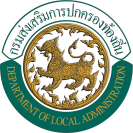